«This research is implemented through  IKY scholarships programme and co-financed by the European Union (European Social Fund - ESF) and Greek national funds through the action entitled ”Reinforcement of Postdoctoral Researchers”, in the framework of the Operational Programme ”Human Resources Development Program, Education and Lifelong Learning” of the National Strategic Reference Framework (NSRF) 2014 – 2020».
Preference for noticings and beforehand apologies to withhold the complainable
Karafoti Eleni (elkarafoti@enl.uoa.gr)
Post- doc researcher
National and Kapodistrian University of Athens
IM/POLITENESS ACROSS DISCIPLINES
11th International Conference on Im/Politeness, 
4 - 6 July 2018Valencia
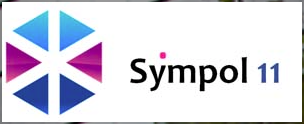 [Speaker Notes: Today I’m going to deal with the act of complaint and especially with noticings and apologies that connect with that complainable sequence. This presentation is part of a post-doc research which is implemented through  IKY scholarships programme and co-financed by the European Union.]
Aim of the present paper
to study participants’ understanding 
of the structural features of a complaint sequence
of the social function of the ongoing act
to focus on mitigation and accounting practices of a complainee/complainer respectively 
to give special attention to noticings and beforehand apologies employed by the participants to withhold the appearance of disaffiliative complaints for the co-participants
2
[Speaker Notes: Let's now move on the presentation
More specifically, the aim of the present paper is threefold:
 First of all
to study participants’ understanding 
of the structural features of a complaint sequence
of the social function of the ongoing act
Secondly, 
to focus on mitigation and accounting practices of a complainee/complainer respectively 
And thirdly,
 to give special attention to noticings and beforehand apologies employed by the participants to withhold the appearance of disaffiliative complaints for the co-participants]
1.Background research on complaints
3
[Speaker Notes: Let’s first get acquainted with the research on complaints. We can roughly distinguish two main strands in complaint research: a pragmatic perspective and an ethnomethodological one.]
complaints
Pragmatic perspective
represent a face-threatening act (Brown and Levinson, 1987) => threaten the positive face of the hearer- a speech act with which the speaker (S) expresses displeasure or annoyance as a reaction to a past or ongoing socially unacceptable act
investigates the roles that speaker intention and hearer interpretation play in the evaluation of whether or not a complaint has been made=>speaker-centred sentences or utterances 
focuses on the semantic formulas/ discourse strategies are used in realizing complaints=>explicit/implicit (cf.Trosborg, 1995; Geluykens & Kraft, 2003, 2007)
Ethnomethodological perspective

represent some transgression or misconduct on the part of the subject who caused a trouble and/or performed some complainable action (Monzoni, 2009)
investigates the interactional production and negotiation over a number of turns, as well as how individuals manage their subjectivity during complaints (Edwards, 2005). f
focuses on the progression from a potential complaint into something that can be defined as a complaint proper=> an ultimately joint activity .
4
[Speaker Notes: For research within pragmatics, complaints 
represent a face-threatening act (Brown and Levinson, 1987)=> which threatens the positive face of the hearer. Broadly speaking complaint is
 a  speech act with which the speaker (S) expresses displeasure or annoyance as a reaction to a past or ongoing socially unacceptable act
 
In a similar vein, in terms of ethnomethodology, 
complaints represent some transgression or misconduct on the part of the subject who caused a trouble and/or performed some complainable action (Monzoni, 2009)
 
In addition, what is important for the pragmatic perspective is the investigation of the roles that speaker intention and hearer interpretation play in the evaluation of whether or not a complaint has been made=> more or less we speak for speaker-centred sentences or utterances
 
Whereas the ethnomethodological perspective investigates the interactional production and negotiation over a number of turns, as well as how individuals manage their subjectivity during complaints (Edwards, 2005). 
 
Special attention is given to the semantic formulas/ discourse strategies that are used in realizing complaints=>namely the explicit/implicit forms of a complaint (cf.Trosborg, 1995; Geluykens & Kraft, 2003, 2007) from a pragmatic perspective.
 
Counter to that, ethnomethodologists focus on the progression from a potential complaint into something that can be defined as a complaint proper, which from this point of view is ultimately a joint activity.]
complaints
Ethnomethodological perspective
responses: disaffiliate with the action, decline to respond to it, disattend it, appreciate it, affiliate with it, or escalate it (Jefferson, Sacks, & Schegloff, 1977). 
considers complaints as the first remedial action in which the nature of a trouble is given explicit formulation (Emerson & Messenger, 1977)
may be accomplished through other kind of acts such as noticings, assessment or questions
DATA: written and oral spontaneous talk, mundane (Drew, 1998; Drew and Walker, 2009; Dersley & Wootton, 2000; ) or institutional (Heinemann, 2009)
Pragmatic perspective
responses: acceptance, denial, rejection, justification, making excuse (Laforest, 2002) 

considers the linguistic means by which complaints may be mitigated

may co-occur with other speech acts such as threats, warnings, admonitions, and suggestions 
DATA: DCTs, interviews, rating tasks =>single utterance analysis
5
[Speaker Notes: As far as the responses to the complaints are concerned, the two perspectives address similar issues but different description of actions. That is, for pragmatics we have acceptances, denials, rejections, justifications, making excuses (Laforest, 2002) whereas from a ethnomethodological point of view we are talking about disaffiliation with the action, declination to respond to it, disattendance, appreciation, affiliation, or escalation  (Jefferson, Sacks, & Schegloff, 1977).
 
The last three points are critical differences between the two approaches. The first  is that what really matters for pragmatics is the linguistic means by which complaints may be mitigated, whereas the ethnomethodological perspective considers complaints as the first remedial action in which the nature of a trouble is given explicit formulation (Emerson & Messenger, 1977).
 
Secondly, from the one hand for pragmatics, complaints may co-occur with other speech acts such as threats, warnings, admonitions, and suggestions. On the other hand, from an ethnomethodological perspective complaints may be accomplished through other kind of acts such as noticings, assessments or questions.
 
Last but not least are the data explored in research. Pragmaticians are fond of DCTs, interviews, rating tasks, generally speaking a single utterance analysis whereas ethnomethodology seeks for  written and oral spontaneous talk, mundane (Drew, 1998; Drew and Walker, 2009; Dersley & Wootton, 2000; ) or institutional (Heinemann, 2009)]
Both perspectives acknowledge:
the difficulty in defining and identifying complaints in formal terms
the distinction between direct (cases where the recipient is one of the participants of the on-going conversation) and indirect complaints (cases where non-participants or facts that are not relevant with conversation are addressed (cf. Boxer, 1993; Drew 1998; Dersley & Wootton 2000) 
the moral impact of a complaint occurrence in terms of expectations
the responsibility for the offence or capability of remedying can be attributed to someone
im/politeness as a social practice and its identification consist of  the interpersonal evaluation which creates the knowledge of the practices that constitute moral order of a society. (cf. Haugh & Kádár, 2013)
6
[Speaker Notes: Nevertheless what is actually important is that both perspectives acknowledge:
the difficulty in defining and identifying complaints in formal terms
the distinction between direct (cases where the recipient is one of the participants of the on-going conversation) and indirect complaints (cases where non-participants or facts not relevant with conversation are addressed (cf. Boxer, 1993; Drew 1998; Dersley & Wootton 2000) 
the moral impact of a complaint occurrence in terms of expectations
the responsibility for the offence or capability of remedying can be attributed to someone 
 
The last two are very important to our forthcoming discussion since
im/politeness as a social practice and its identification consist of the interpersonal evaluation which creates the knowledge of the practices that constitute moral order of a society.]
2.The present study
Methodology & Data
7
DATA
Corpus of Spoken Greek (Institute of Modern Greek Studies)
20 audio-recorded conversations between friends and relatives
40 complaint sequences from which 34 were direct complaints
=> focus on cases where 
noticings are a vehicle for a complaint
beforehand apologies/accounts/ noticings withhold a complaint
METHODOLOGY
Conversation Analysis (CA): 
studies social action (Schegloff 1996)
emphasis on how participants co-construct and interpret social interaction. Central to this process of intersubjectivity is ‘a reflexive’ dimension of social action (Heritage, 1984; Drew & Heritage 2006)
interaction ->‘order at all points’ (Sacks, 1992(I)).
 research should be "data-driven=> emic analysis
Places where participants observe a conduct by ‘noticing’ and taking on responsibility or holding one another accountable
8
[Speaker Notes: The present study adopts a conversational analytic approach because CA 
studies social action(Schefloff 1996)
emphasizes on how participants co-construct and interpret social interaction. Central to this process of intersubjectivity is ‘a reflexive’ dimension of social action (Heritage, 1984; Drew & Heritage 2006)
considers interaction ->as having ‘order at all points’ (Sacks, 1992(I)). In every turn orderliness is normative—it is produced and maintained by the participants themselves in their orientations to social rules or expectations. 
For CA research should be "data-driven=> emic analysis
For that my data are drawn from the Corpus of Spoken Greek (Institute of Modern Greek Studies) and consist of
20 audio-recorded conversations between friends and relatives
In my data
40 complaint sequences were found but the focus here will be on the 34 cases of direct complaints and especially
=> on cases where 
noticings are a vehicle for a complaint
beforehand apologies/accounts/noticings employed to withhold a complaint
What I want to stretch here is that the research focuses on Places where participants observe a conduct by ‘noticing’ and taking on responsibility or holding one another accountable
 
 


With Garfinkel (1967), conversation analysts recognize that analyzing the institution of conversation in terms of rules and practices that impose moral obligations, in the way that Goffman stressed, needs to be supplemented by recognizing the importance of intersubjectivity. In particular, this means focusing on how interactional rules and practices are ceaselessly drawn upon by the participants in constructing shared and specific understandings of 'where they are' within a social interaction. Central to this process is a 'reflexive' dimension in social action: by their actions participants exhibit an analysis or an understanding of the event in which they are engaged, but by acting they also make an interactional contribution that moves the event itself forward on the basis of that analysis. 

In every turn  orderliness is normative—it is produced and maintained by the participants themselves in their orientations to social rules or expectations. 

Αυτή η αναγνώριση µπορεί να γίνει εµφανής στα σηµεία στα οποία αυτή η κοινωνική πρακτική διεισδύει στη διεπίδραση, δηλαδή γίνεται σηµαντική και έρχεται στο προσκήνιο. Υπό αυτό το πρίσµα, τα µέσα που χρησιµοποιούν τα συµµετέχοντα άτοµα για να δείξουν ότι αναγνωρίζουν µια συµπεριφορά ως ευγενική/αγενή, τα σηµεία στα οποία αυτή η αναγνώριση εµφανίζεται, καθώς και ο λόγος για τον οποίο εµφανίζεται θα αναζητηθούν εκεί όπου τα ίδια τα άτοµα φέρνουν στο προσκήνιο κάτι, το οποίο, πριν, δεν είχαν παρατηρήσει (πρβ. seen but unnoticed, Garfinkel 1967: 41-42). Δηλαδή εκεί όπου τα συµµετέχοντα άτοµα παρέχουν ενδείξεις επισηµαίνοντας κάτι (µια συµπεριφορά, µια πράξη) και αναλαµβάνουν την ευθύνη γι’ αυτό το οποίο που επισηµαίνουν ή την αποδίδουν σε κάποιο άλλο άτοµο.]
3.Analysis
9
[Speaker Notes: Now let's do and see the analysis of three extracts]
1. Noticings as a vehicle for a complaint
10
[Speaker Notes: In the first extract, noticing is a vehicle for the expression of a complaint. In the extract four friends discuss about America (Vera and her brother Charis and their two male friends Sotiris and Petros). In lines that precede this extract Vera argues that America does not differ from any other developed country. Charis disagrees with Vera’s argument, whereas Peter recognizes that she has a point. 

And while Sotiris remains uninvolved, after the gap of 1.5 he produces an opinion query turn (line 6). In this way, it is likely that he introduces a perspective-display series (Maynard 1989), which is an interactional safe practice for a speaker to display his/her view about something after his/her co-conversationalists have been invited to express theirs. (what’s your opinion about internet).

First, Peter (line 8) reacts to Sotiris’ turn after a 0.8 gap, indicating what was it, that motivated the turn (the word information in Vera’s contribution). 

On the contrary, Vera in overlap with Peter’s turn considers Sotiris’ question as a displaced one. Her turn is a wh-question which seeks an explanation for Sotiris movement, 
An explanation given both by Peter in line 8:You heard [information – and line 11:He picked up on that comment about information) and by Sotiris, who introduced the sequence. (line 12: Uh the information flow.). Thus, the insert sequence is closed. Yet, their answers to Sotiris’ question are still pending, which even now do not occur
 
A gap of 1.5 follows and]
1.Noticings as a vehicle for a complaint
11
[Speaker Notes: Vera comes again, noticing in her first Turn Constructional unit the abrupt topic shift (We were discussing something else). This is not strange from Vera’s side, since the most usual way of topic shift is step-by-step (Schegloff 2007: 192) and one of the conditions that must be met for the closing of a sequence is the participants’ collaboration. Vera, continues her turn making more clear the reason why she comments on the topic shift (lines 14-15 -you didn’t let me finish about America that  I  wanted [to.] ). This second tcu could be also characterized as noticing, but the negation, in combination with the words let and I would like, is a clear implication of complaint (πρβ Schegloff 1988). 
Peter’s immediate reaction (before Vera finishes her turn) functions as a remedy for the deprivation of her right to speak, due to Sotiris’ question. The immediacy of his response but also the content of his turn (he cedes the floor to Vera) is affiliative towards their relationship, showing his orientation to it. Although it was not Peter that posed the question, and thus he is not held accountable for the content of the previous sequence, the fact that he recognizes the basis of the complaint leads to the closing of the complaint sequence. Moreover, the fact that Peter gives the floor to Vera, though this is not his responsibility, is once again an evidence of his orientation to the relationship.]
1.Noticings as a vehicle for a complaint
12
[Speaker Notes: Τhe complaint sequence that was potentially opened in line 9 with a noticing in a laughing tone and rephrased as a proper direct complaint in line 14 again through a noticing by Vera, is indeed closed by Peter’s concession of interactional floor. As you can see immediately after Peter’s turn Vera continues in line 18 from the point she stopped in line 1 of the extract.]
2.Beforehand apologies/accounts to withhold a complaint
13
[Speaker Notes: In the next extract fiive friends participate in a game of hypothetical questions. Marios is the one who launches the game (line 1), seeking permission to ask a question, in order to begin a new activity in the interaction. In fact, Marios launches a pre-sequence which is not followed by the action which it names, but by another sequence, whose first pair part gives the necessary information for the basic adjacency pair (Schegloff (2007: 44) preliminaries to preliminaries). In the first lines, (1, 2, 3) Marios, before ensuring the participants’ consent for the production of the question, preannounces some of its features, giving emphasis on the fact that he has asked it again. In that way, he gives in advance an account for the repetition that may annoying and takes the responsibility, saying that it is his own obsession ([I am ]a little bit obsessed. <). In overlap with his account, Diogenes (line 4) gives a go-ahead response (Schegloff 2007: 30), and so does Athina (line 7) which is omitted. Thus, Marios proceeds to the second preliminary sequence (line 8), in which he develops the conditions in order to ask his basic question (lines 13, 14, 16, 17). (lines omitted also for space and time limitations)
After Marios setting the conditions of the question and before the basic question, Erika (line 19) who was uninvolved until this point, recognizing what will follow, states that she has answered the question and seems reluctant to participate in the game.   
With her reluctance to participate in the joint activity, she establishes an environment which, on the one hand, can be disaffiliative for the participants’ relationship and, on the other, can create the circumstances for the expression of a complaint. The turn itself is designed as an indirect expression of a complaint, yet it is not recognized as such by Marios, who (line 22) initially seeks confirmation for the fact that he has asked her again the above question (without receiving an answer)]
2.Beforehand apologies/accounts to withhold a complaint
14
[Speaker Notes: and then the conversation proceeds by Maria and Diogenes giving the floor to Athina (line25- 26). In other words the other participants continue to orient themselves to the joint activity, underestimating Erika’s contribution.  
Finally, the complaint comes (lines 27, 28) in the form of an assessment. The negative assessment refers to the repetition of the same things which at the end is tiring. The way Erika’s turn is designed reminds a generic complaint [<When] people repeat themselves, they make me tired.>=) referring to a general behavior which according to her is tiring.  Exactly this formulation, instead of a more personal one, is that makes Erika’s contribution a complaint and not an accusation. Moreover, with this formulation the responsibility is not explicitly attributed, although something problematic is noticed (the repetition). Yet, at line 29, Diogenes who is not responsible for the repetition of the question, apologizes, reminding his noticing that the question belongs to classical masterpieces. In that way, he pinpoints that both he and Athina have given their consent to the asking of the question and confirms his orientation to the joint activity. Marios does not comment on the complaint (βλ. Alberts 1988, McLaughlin et al. 1983, Mandelbaum 1993 passing).
In her turn Erika insists on the negative aspect of being repetitive (line 35) which causes Marios’ reaction (line 35). Marios recognizes, although in a laughing way, the tone of accusation in Erika’s complaint, probably to give a humorous dimension to the complaint, and reverses the accusation, implicating that Erika herself does different things repetitively without considering it as a problem. 
The extract closes with the emphatic reference to two Erika’s favorite movies (a greek movie and pretty woman, lines 38, 41) and with Diogenes complaining (43,44) but without more extension. In the specific extract, Marios (?) disaffiliative stance towards the relationship is counterbalanced, due to the humorous tone in various points, to Marios’ preemptive account, to Diogenes’ taking also the responsibility and to Erika’s turn design.]
3.Noticings to withhold a complaint
Noticing
Sharing of noticing
Complaint (missing)
Account
Not acceptance of the account (missing)
Apology
Not acceptance of the apology (missing)
Escalate the missing complaint as not serious
15
[Speaker Notes: The last extract is a case of noticing with an apology. Apologies belong to the same category with noticings, namely they are ‘retro’ objects (they initiate a sequence which can retroactively locate something else as the first element of the sequence of which the retro-object is the second, although it was not such a ‘source’ until the ‘retro’-object targeted it such, Schegloff 2005: 460). In other words, apology targets a prior ‘complainable’ whether or not that complainable was explicitly mentioned. 
In the extract three friends discuss about the traffic problem in Thessaloniki. 

At the end of line 3 Dimitra cuts off her turn/interrupts herself to notice something that happened (the ruler is dropped) in extralinguistic reality. This first noticing is neutral, it recognizes a change in reality that just happened, a change caused by the speaker herself. From now on, what has happened is evident to all. Yet, Dimitra goes on, taking on the responsibility for her act (the ruler is dropped  I broke it) and clarifying with her announcement what exactly has happened. 

This is a transition relevance place for Mina (or someone else), whose ruler is broken, to take the floor, yet Mina (or someone else) doesn’t speak and Dimitra without waiting her response, holds the floor with her breathing (line 6). Moreover, instead of rushing through, a practice that participants in everyday conversation employ in order to build a multi-unit turn, she slows down (<by accident, sorry>). With this turn-constructional unit Dimitra does simultaneously two things: she explains that it was an unintentional event (by accident) and she apologizes. The apology here is a complaint pre-emption, according to Schegloff (2005: 458-460). 

Actually, this multi-unit turn is like embedding a whole sequence of turns, which would normally belong to different participants, namely:

-Dimitra plays with the ruler 
-She does a noticing, making relevant the sharing of it
-She shares the noticing (???) and simultaneously makes an announcement, making relevant a response to it
-The acknowledgment of the announcement as a complaint-implicative is missing (what should I do now that you broke the ruler?)
-Account (by accident)
-Not acceptance of the account
-Dimitra expresses her apology (a sequence closing third) 
The design of Demeter’s multi-unit turn (produced in a laughing way and aiming at mitigating the consequences of her act) shows that she tries to preempt Mina’s reaction which will make her accountable for what she did. In her mind if Mina had reacted, she might have taken a non-affiliative stance toward their relationship, probably due to her frustration because Dimitra had not met her expectations (offer an apology).
After Demeter’s apology (and the small pause at the end of her turn) there is a relevant point for Mina to react (line 6). However, as Mina doesn’t react Dimitra goes on with two more units which register her interpretation about Mina’s absence of complaining reaction. Dimitra seems to react as if the whole event has not ended and as if Mina has not accepted the apology (okay, how many….). Let’s continue the above representation of the embedded sequence: 
8. not acceptance of apology
9. Escalates the missing complaint or the event that didn’t gave rise to a complainable as not serious(how many centimeters….)
With her emphasis on how and the laughing way of her turn-production Dimitra attempts to mitigate the importance of the damage she has caused and to give a non-serious touch to the whole event,
 something that in the end achieves with Mina giving an acknoledgement of this non complaint-implicative event

 In what follows, and almost simultaneously, Dimitra apologizes again (line 7), while Mina seemingly makes a complaint (line 11). We say seemingly, because the fact that frames her turn with laughter and the emphasis on the word one centimeter reveal her non-serious tone and make her contribution a possibly affiliative one for their relationship. 
The sequence closes with Demeter, who returns to Mina the part of the ruler that she has broken, recognizing the humorous dimension of the turn. 
In the above extract, what merits our attention is the preemptive character of noticing (through the responsibility taking by the speaker). Indeed, the multi-unit turn circumvents the occurrence of a complaint, with possible consequences for the relationship between them. Dimitra is not held accountable for her act, anticipates Mina’s frustration of expectations and, in this manner, shows her affiliative stance towards their relationship.]
4Discussion & Conclusions
16
Extract 1: established disagreement/argument environment
Pre- emptive accounts by  the co-participants
Complaint in a noticing format
No apology <=no grounds for the complaint
17
Extract 2: non- established disagreement/argument environment
Pre-emptive accounts from the co-participants
Generic complaint
Repetition of noticings
Beforehand apology from the responsible person
18
Extract 3: multi-unit turn embeds a whole complaint sequence
Noticing of the potential complainable
Account and apology from the responsible person
Absence of the complaint
19
Conclusions
Noticings function not only as a vehicle for the occurrence of a complain but also in a preventing manner, expressing affiliation for the relationship between the co-participants
Use of an embeded complaint sequence by one person might forestall the complainable
Preference for
Preemptive accounts> can minimize the accountability of a responsible person and express affiliation, especially when there is no grounds for the complainable
apologies that appear in advance> can neutralize the effect or even the appearance of a complaint especially in cases where this practice is framed with laughter 


.
20
Conclusions
And all the above indicate us the way in which co-participants (dis)affiliate to each other in places which are sensitive on the management of their relationship because of infringements in their expectations concerning maintenance of moral order
21
Acknowledgements & Bibliography
References
Boxer, D., 1993. Complaining and Commiserating: A Speech Act View of Solidarity in Spoken American English. Peter Lang, New York.
Brown, P., & Levinson, S., 1987. Politeness: Some Universals in Language Usage. Cambridge: Cambridge University Press.
Dersley, I, & Wootton, A. 2000. “Complaint sequences within antagonistic argument.” Research on Language and Social Interaction 33 (4), 375–406.
Drew, P. & Heritage, J., 2006. “Introduction.” In P. Drew & J. Heritage (Eds.), Conversation Analysis  (Volume 1), London: Sage, i-xvii. 
Drew, P., & Walker, T., 2009. “Going too far: complaining, escalating, and disaffiliation.” Journal of Pragmatics 41 (12), 2400–2414.
Drew, P., 1998. “Complaints about transgressions and misconduct.” Research on Language and Social Interaction 31 (3), 295–325.
Edwards, Derek, 2005. “Moaning, whinging and laughing: the subjective side of complaints.” Discourse Studies 7 (1), 5–29.
Emerson, R. M. & Messenger, S.L., 1977. "Them micro-politics of trouble." Social Problems 25:121-34.
Geluykens, R. & Kraft, B., 2003. “Sociocultural variation in native and interlanguage complaints”. In: Jaszczolt, K.M., Turner, K. (Eds.), Meaning Through Language Contrast, vol. 2. Benjamins, Amsterdam, pp. 251–275.
Geluykens, R. & Kraft, B., 2007. “Gender variation in native and interlanguage complaints.” In: Kraft, B., Geluykens, R. (Eds.), Cross-Cultural Pragmatics and Interlanguage English. Lincom-Europa, Muenchen, pp. 143–158.
Haugh, M. & Kádár, D., 2013. Understanding Politeness. Cambridge: Cambridge University Press.
Heinemann, T., 2009. “Participation and exclusion in third party complaints.” Journal of Pragmatics 41 (12), 2435–2451.
Heritage, J. 1984. Garfinkel and Ethnomethodology. Cambridge: Polity Press. 
Laforest, M., 2002. ”Scenes of family life: complaining in everyday conversation”. Journal of Pragmatics 34 (10–11), 1595–1620.
Monzoni, C. M.,2009. "Direct complaints in (Italian) calls to the ambulance: The use of negatively framed questions". Journal of Pragmatics, 41(12), 2465-2478.
Sacks, H., 1992. Lectures on conversation. Oxford, Basil Blackwell, vol. 1
Sacks, H., Schegloff, A. E., Jefferson, G., 1974. "A simplest systematics for the organization of turn-taking for conversation". Language, vol. 50, no. 4, pp. 696–735.
Schegloff, A. E., 1988. "On an Actual Virtual Servo-Mechanism for Guessing Bad News: A Single Case Conjecture". Social Problems, vol. 35, no. 4, pp. 442–45
Schegloff, A. E., 1996. "Confirming Allusions: Toward an Empirical Account of Action" American Journal of Sociology, vol. 102, no. 1, pp. 161–216.
Schegloff, A. E., 2005. "On Complainability", Social Problems. vol. 52, no. 4, pp. 449–476.
Schegloff, A. E., 2007. Sequence organization in interaction: Volume 1: A primer in conversation analysis. Cambridge, Cambridge University Press.
Trosborg, A., 1995. Interlanguage pragmatics. Requests, complaints and apologies. Berlin: Mouton de Gruyter
5
«This research is implemented through  IKY scholarships programme and co-financed by the European Union (European Social Fund - ESF) and Greek national funds through the action entitled ”Reinforcement of Postdoctoral Researchers”, in the framework of the Operational Programme ”Human Resources Development Program, Education and Lifelong Learning” of the National Strategic Reference Framework (NSRF) 2014 – 2020».
22
thanks!
Any questions?

You can find me at
elkarafoti@yahoo.gr
elkarafoti@enl.uoa.gr
23